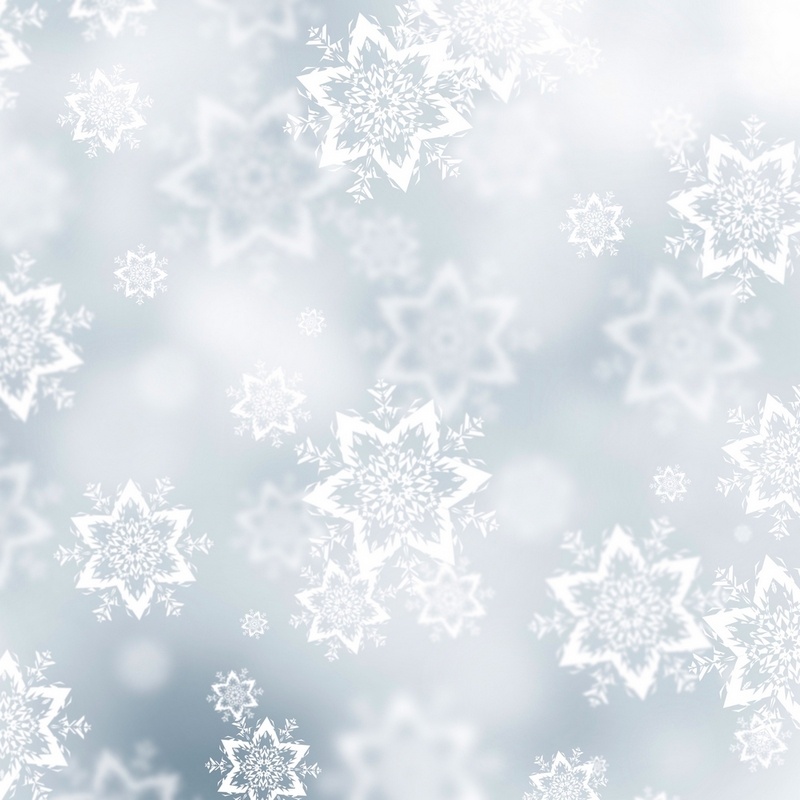 Урок математики
1 класс
4
7
10
2
6
9
3
8
С
Н
Е
Г
О
В
И
К
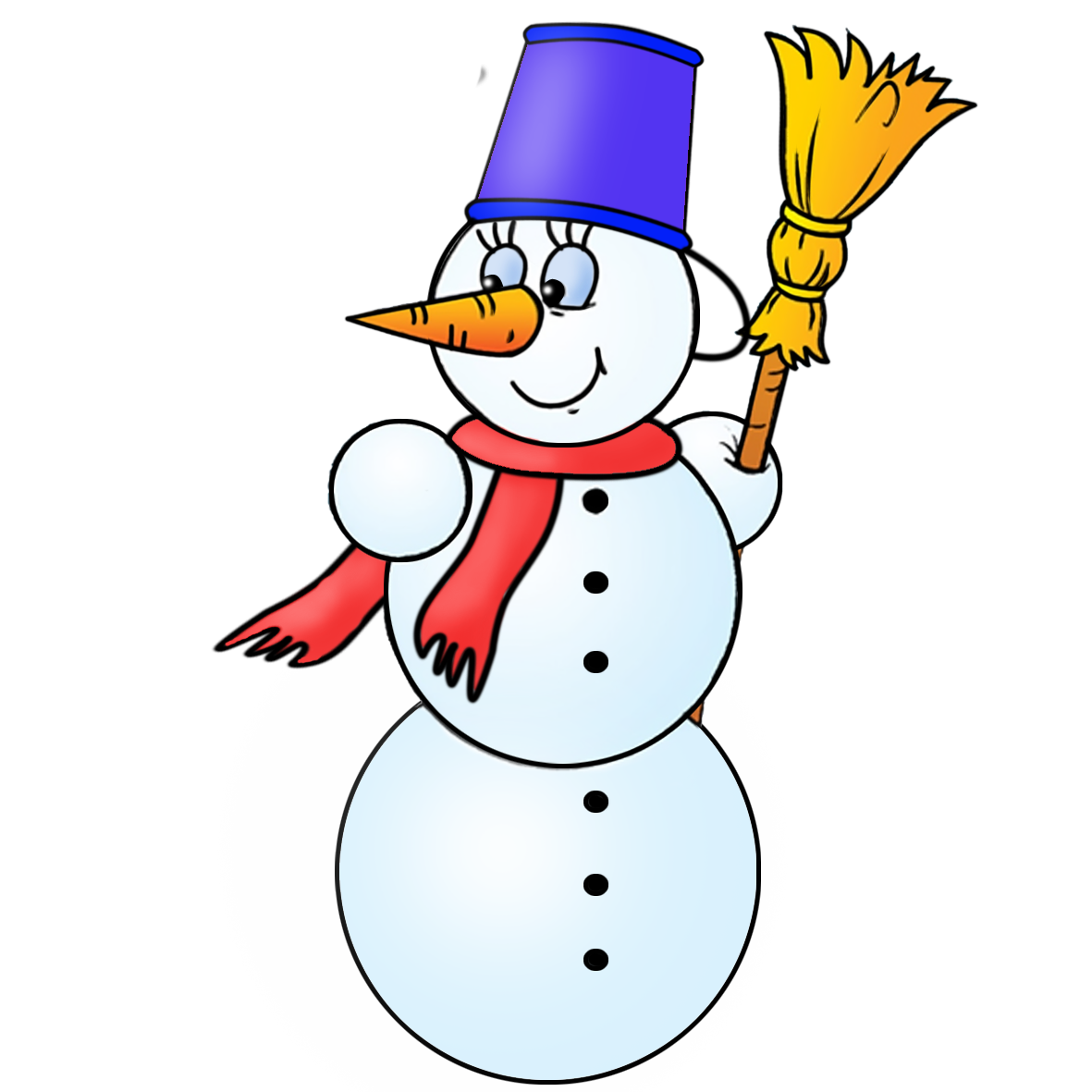 2
3
4
6
7
8
9
10
1
5
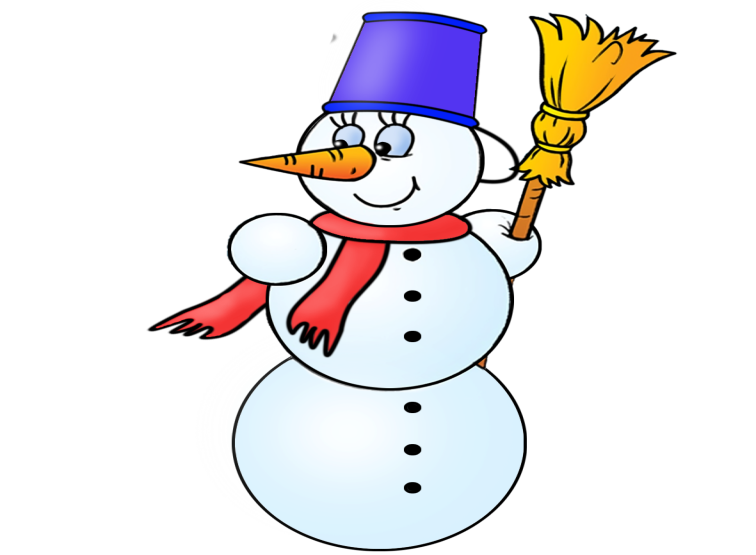 3   6   1   5   2   4
6   5   4   3   2   1
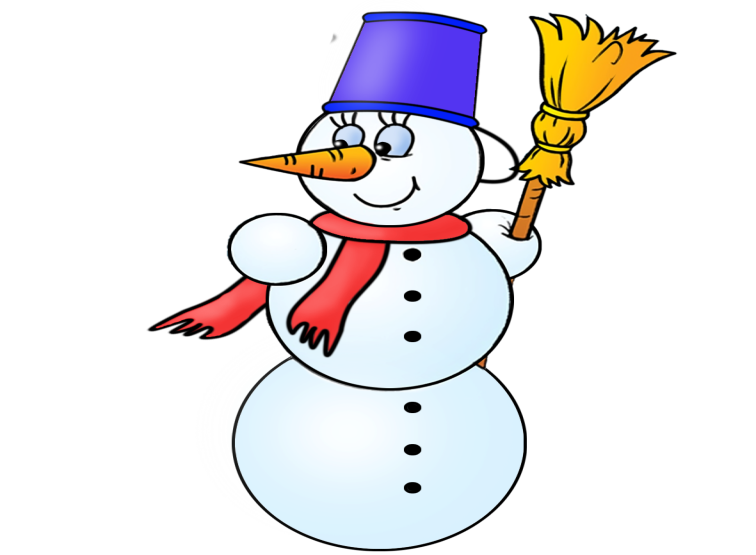 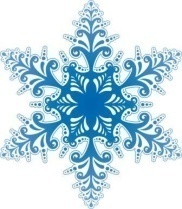 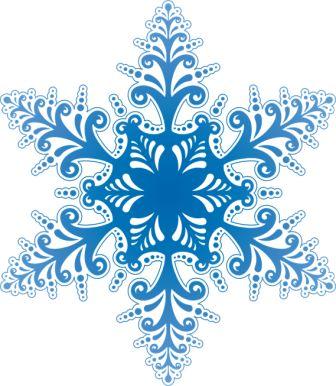 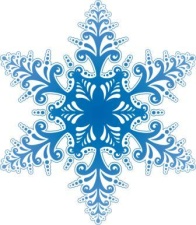 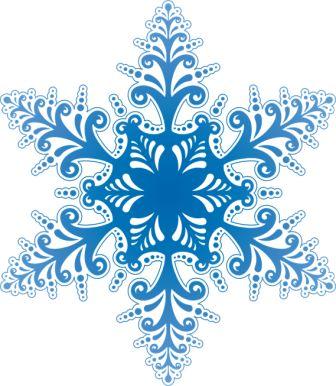 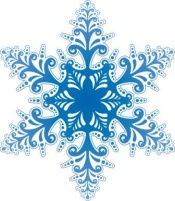 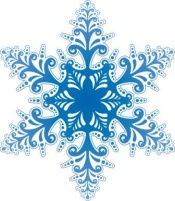 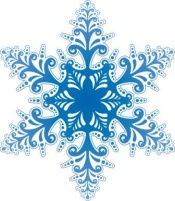 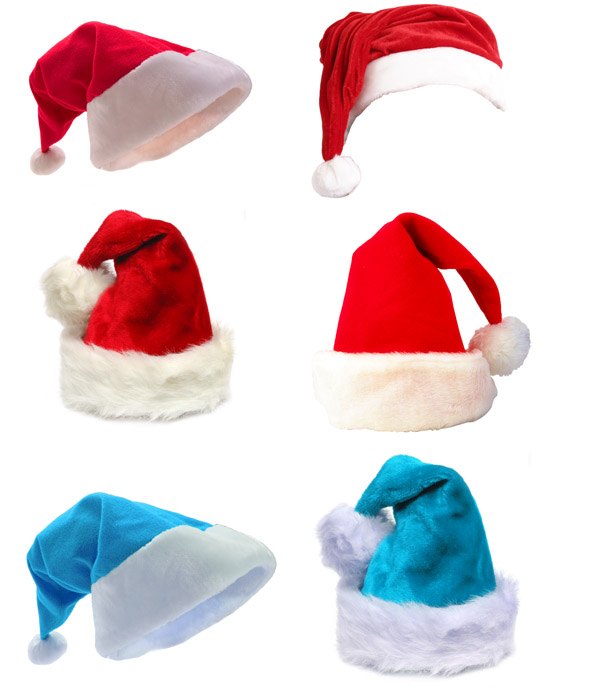 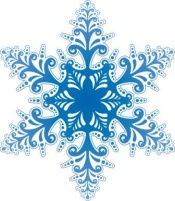 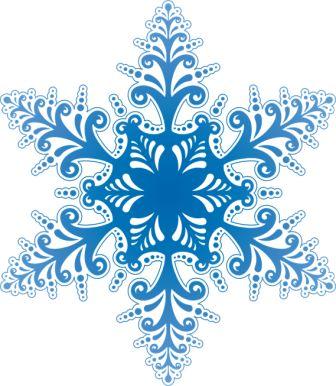 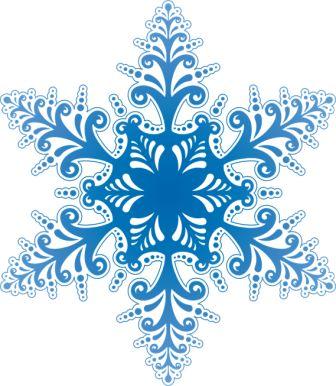 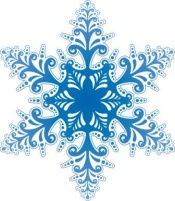 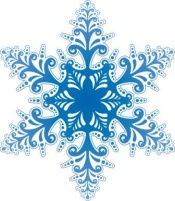 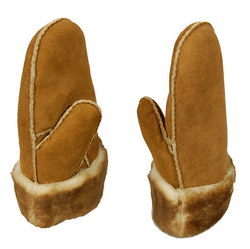 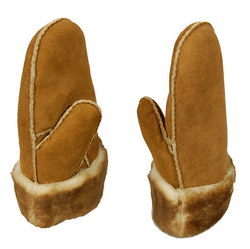 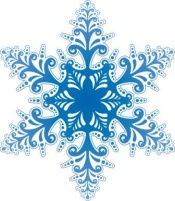 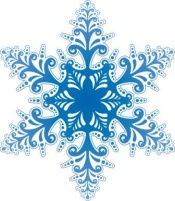 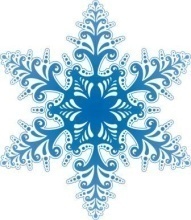 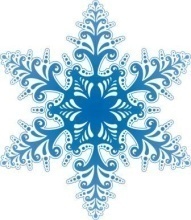 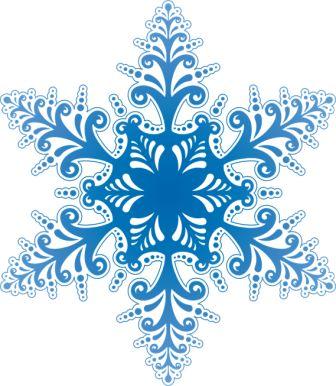 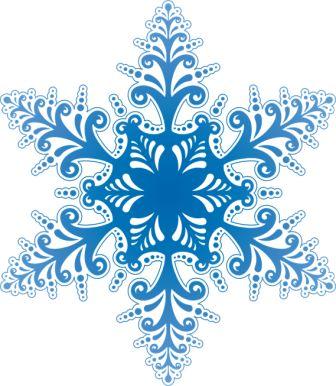 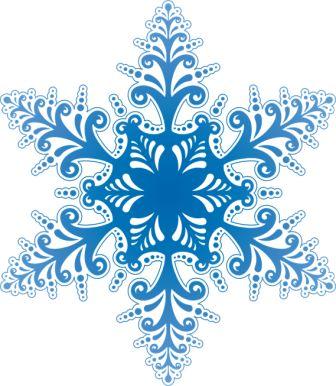 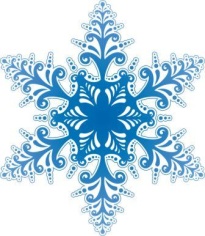 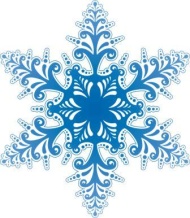 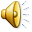 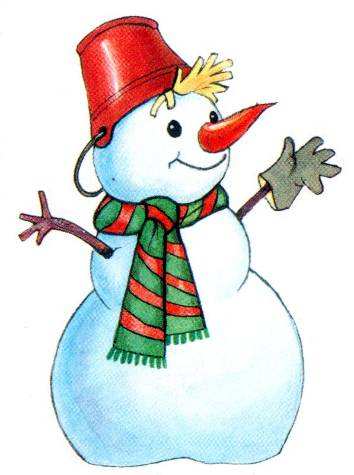 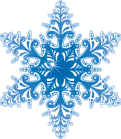 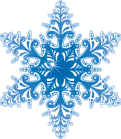 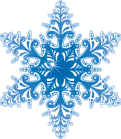 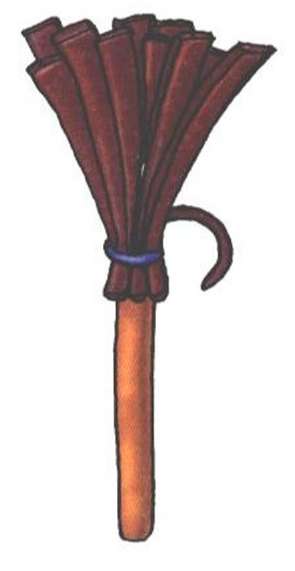 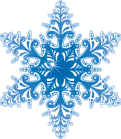 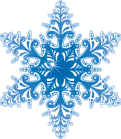 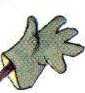 9 см
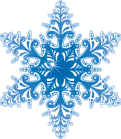 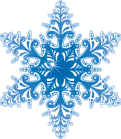 1
4
5
7
8
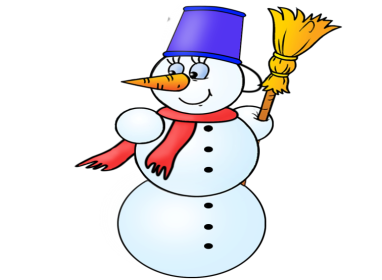 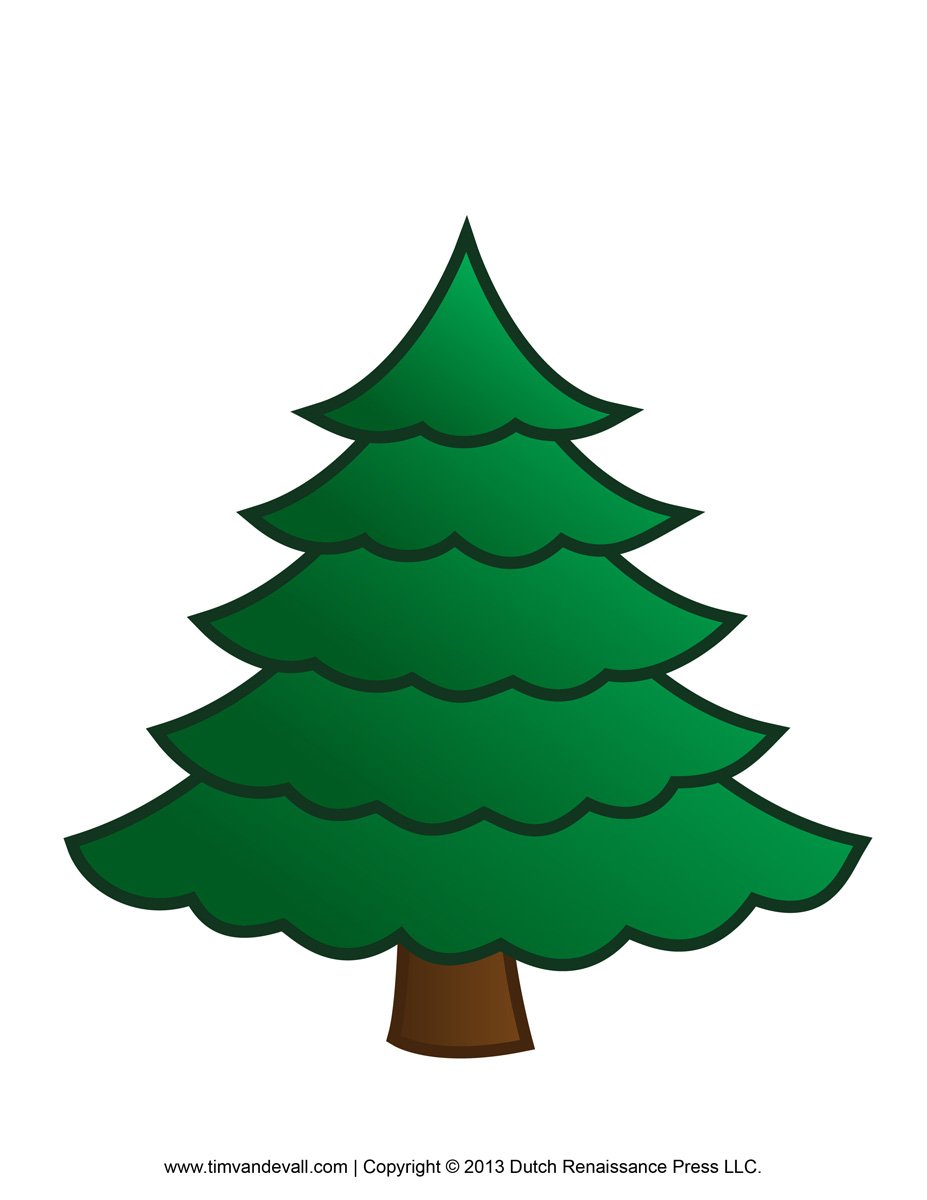 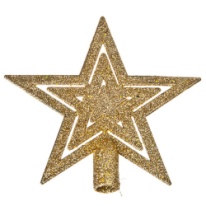 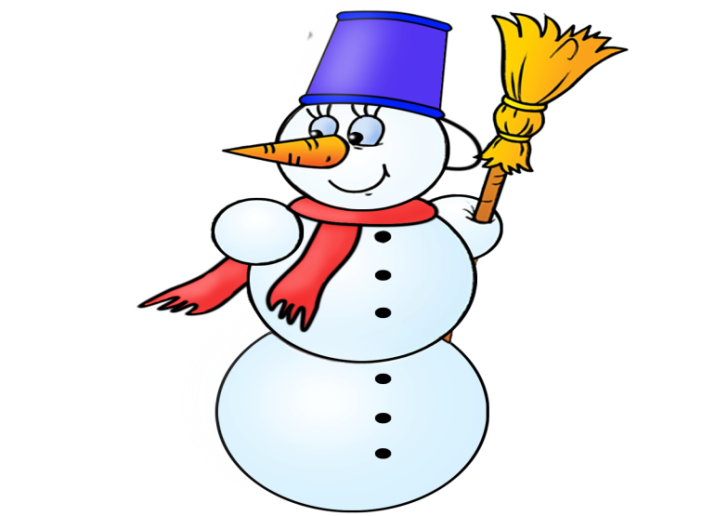 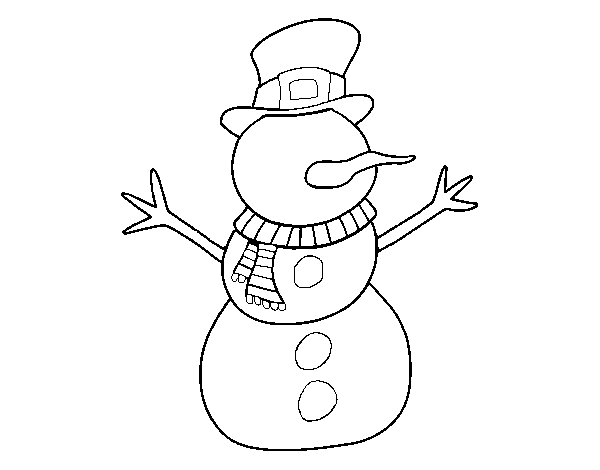 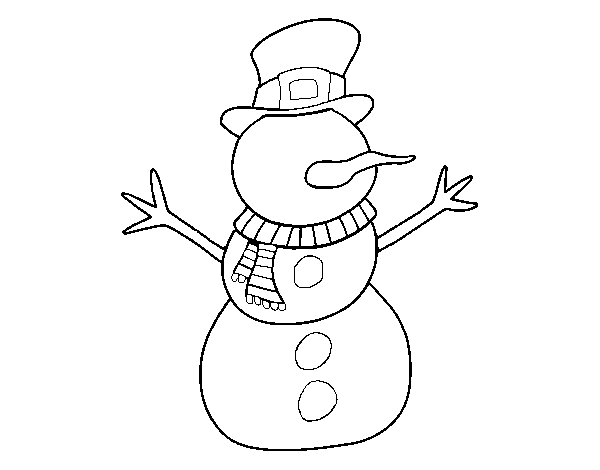 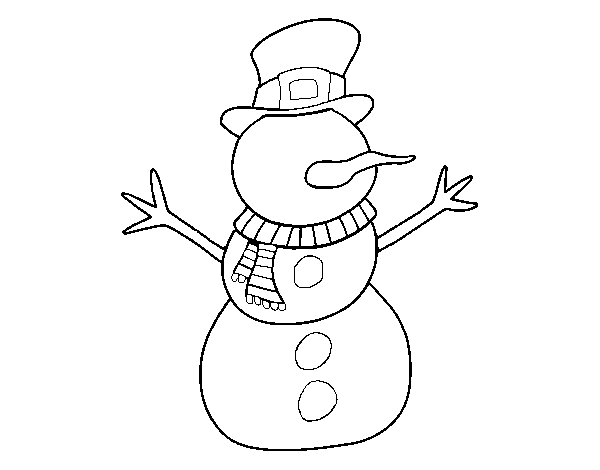 Молодцы, ребята
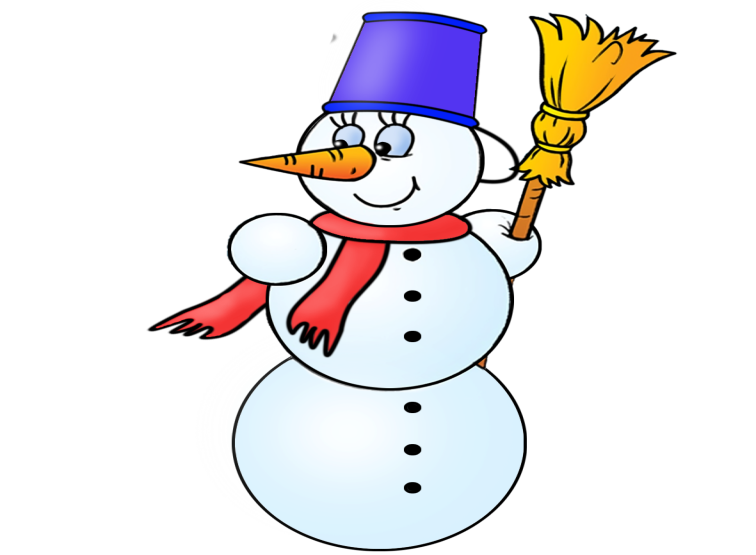 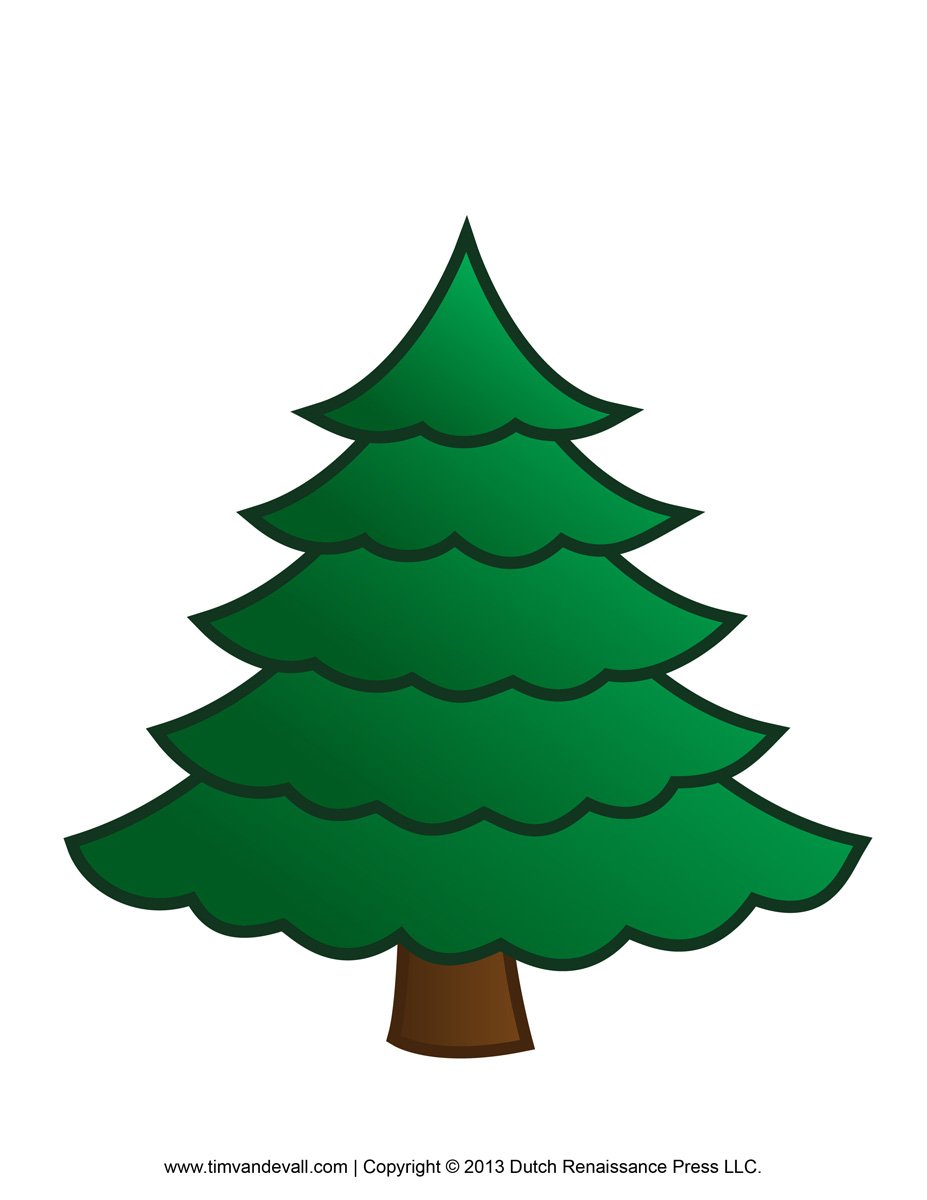 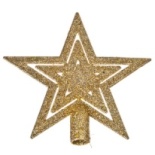